Where the Wild Things Are
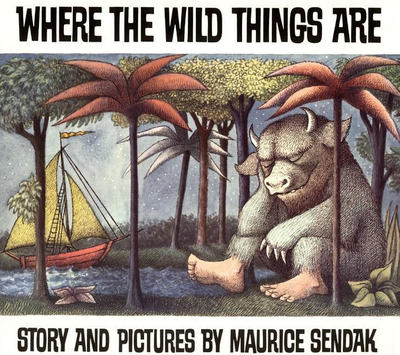 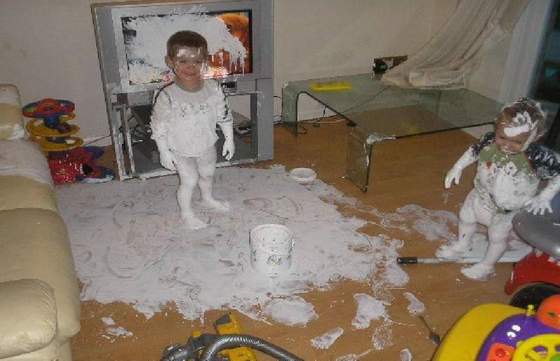 mischief
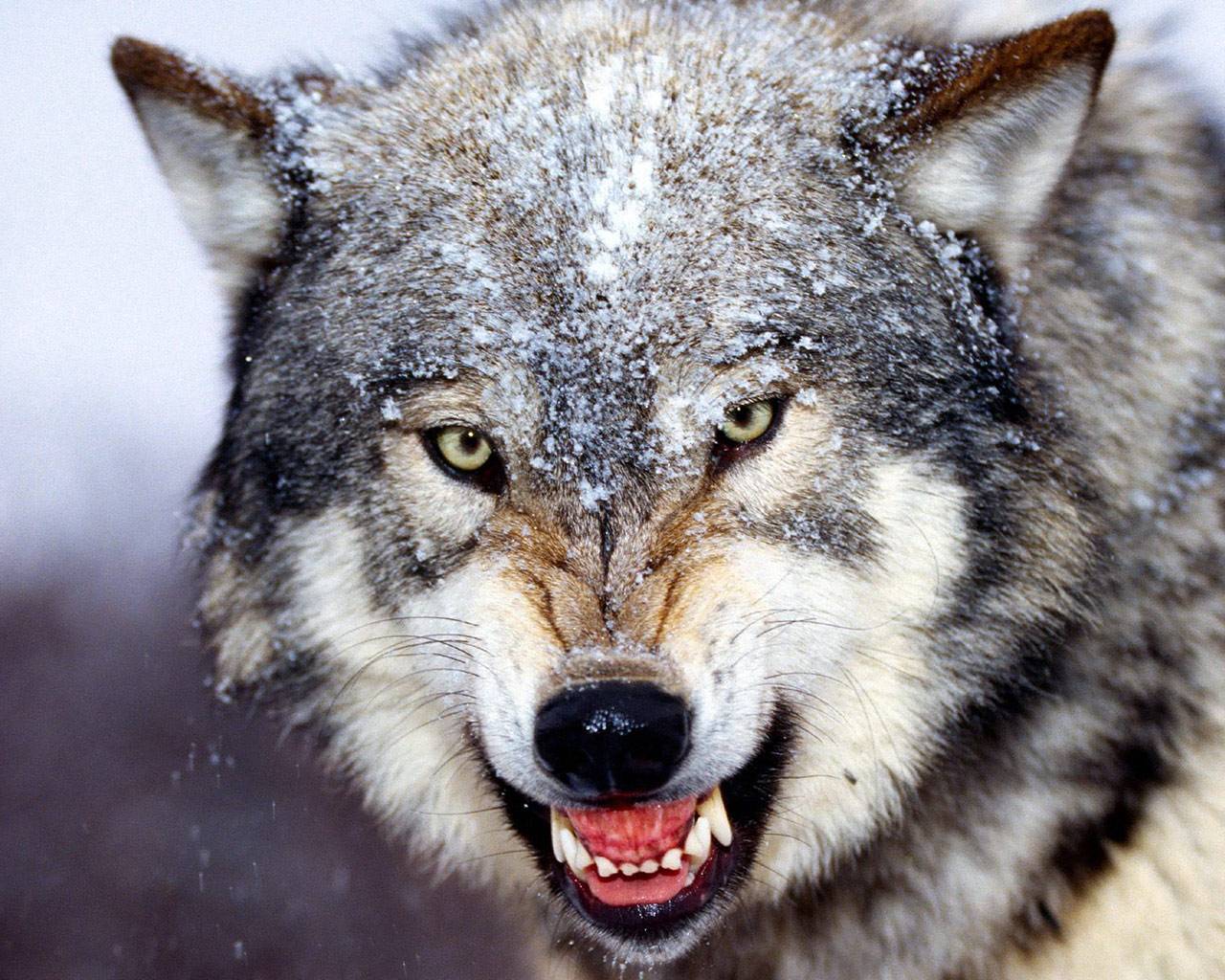 wild
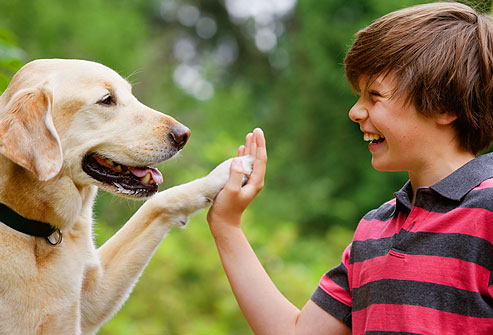 tame
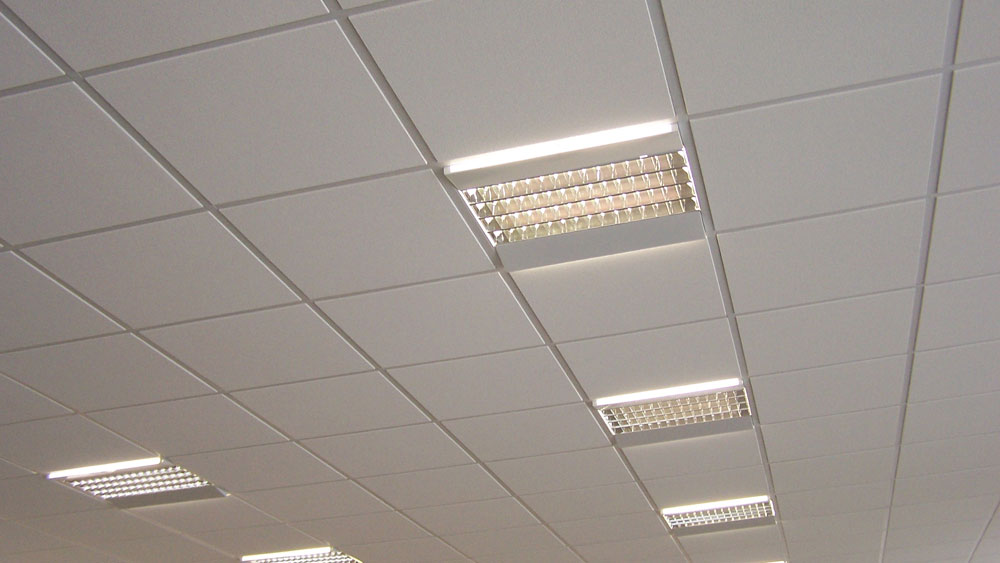 ceiling
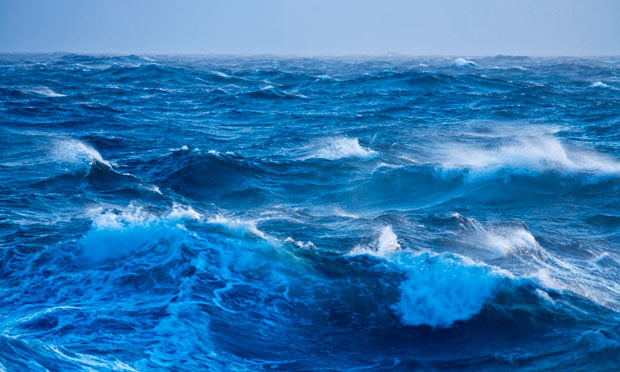 ocean
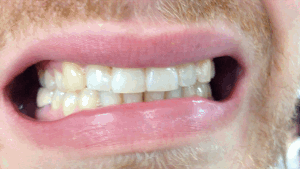 gnash
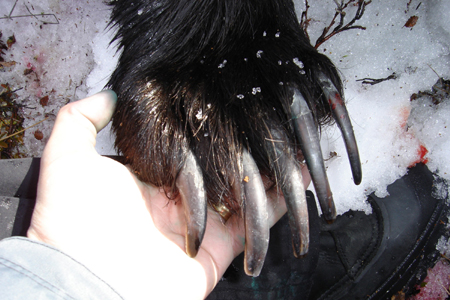 claws
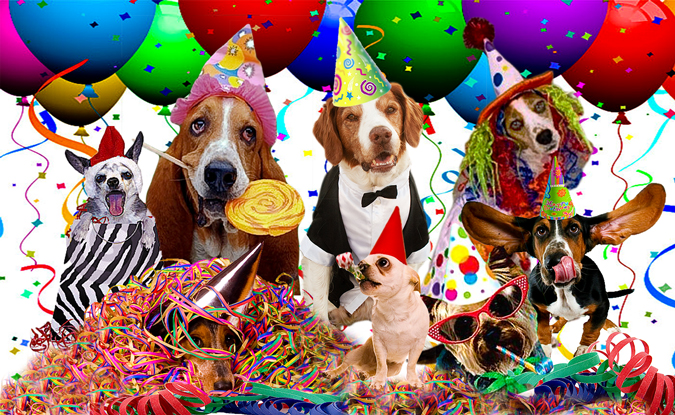 rumpus
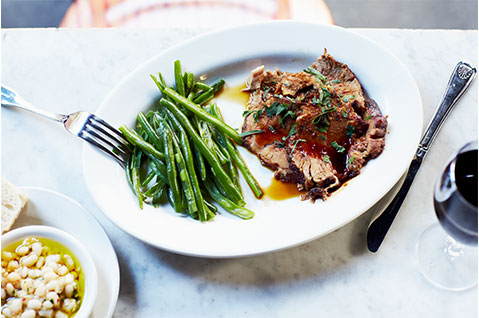 supper
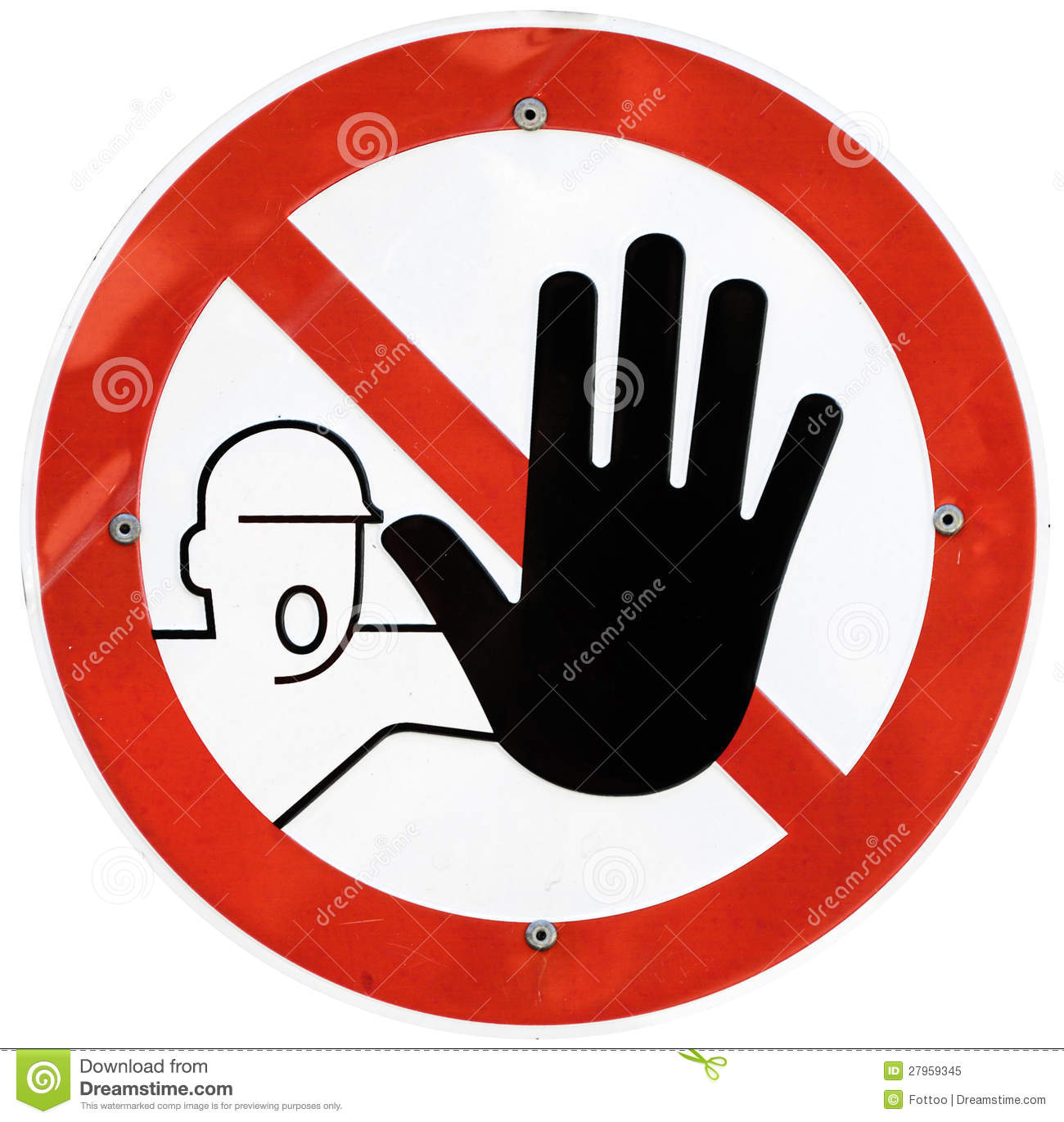 private
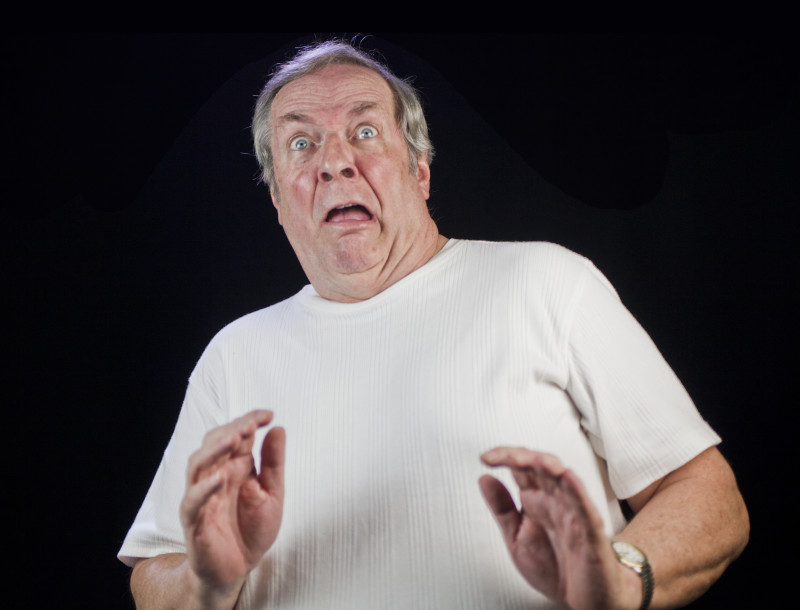 frightened
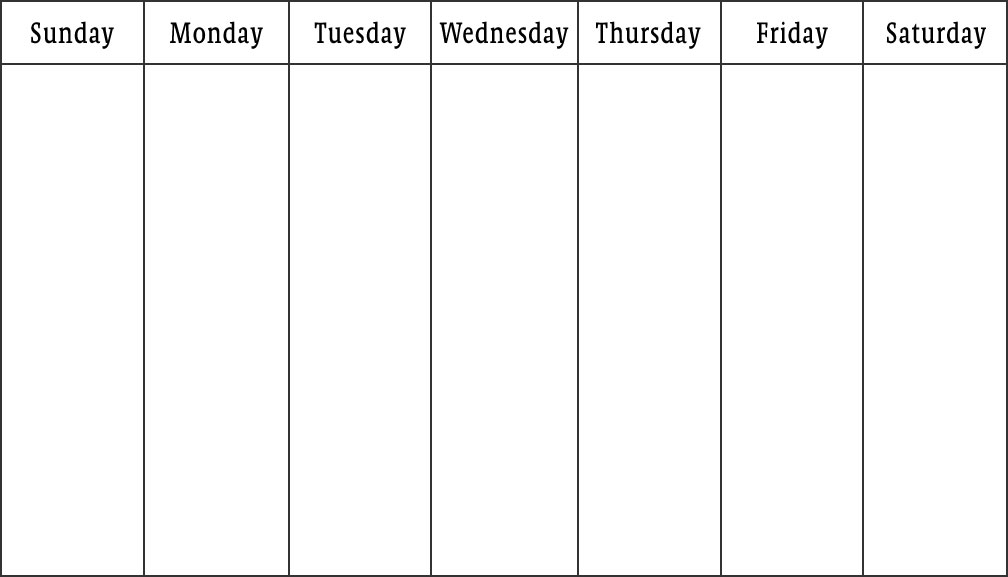 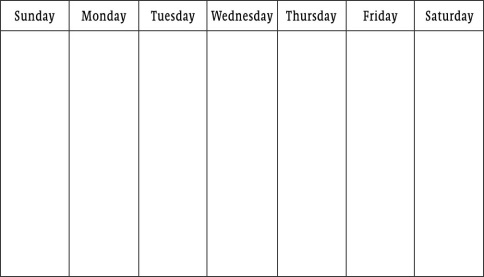 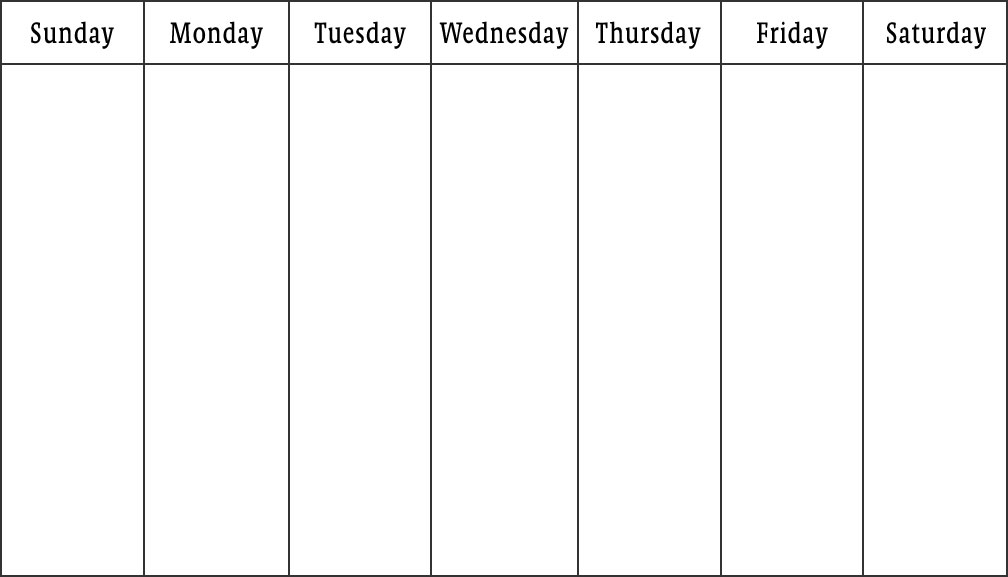 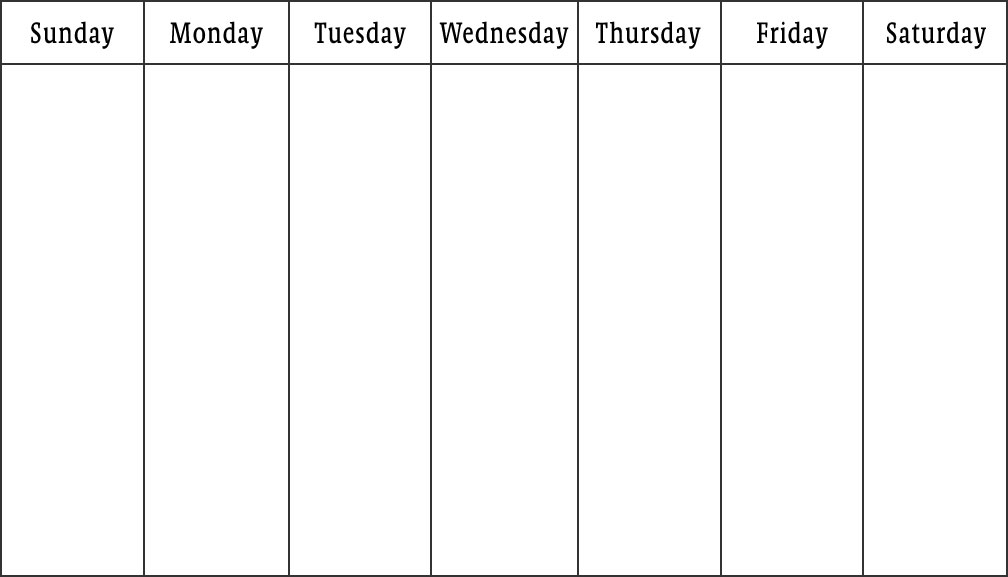 weeks
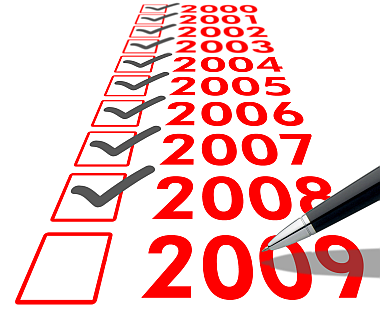 years
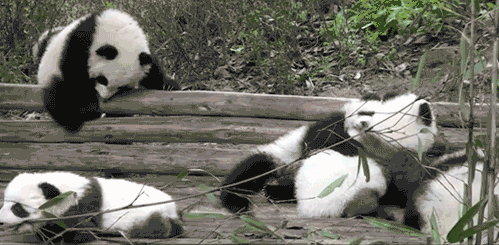 tumble
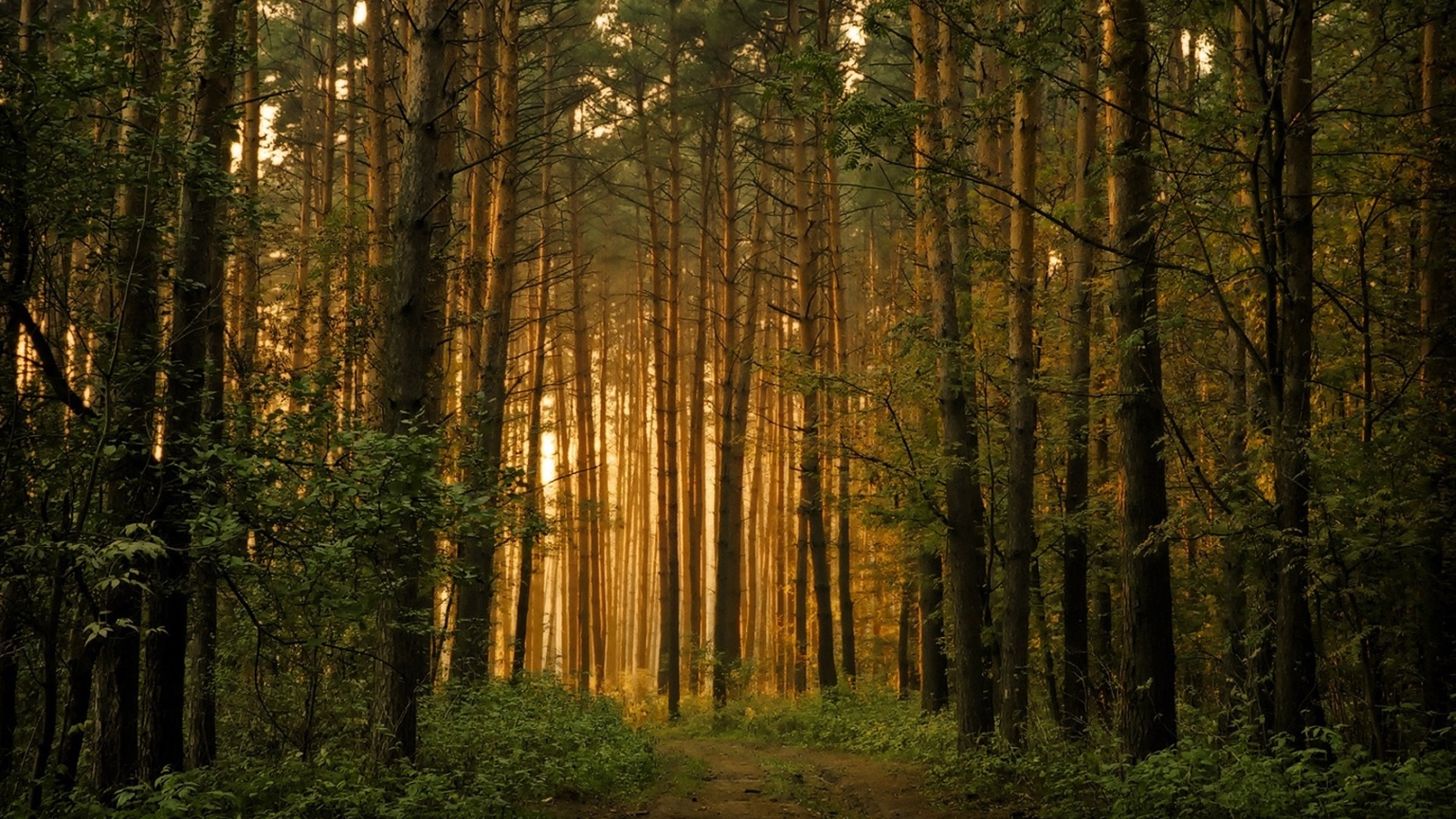 forest
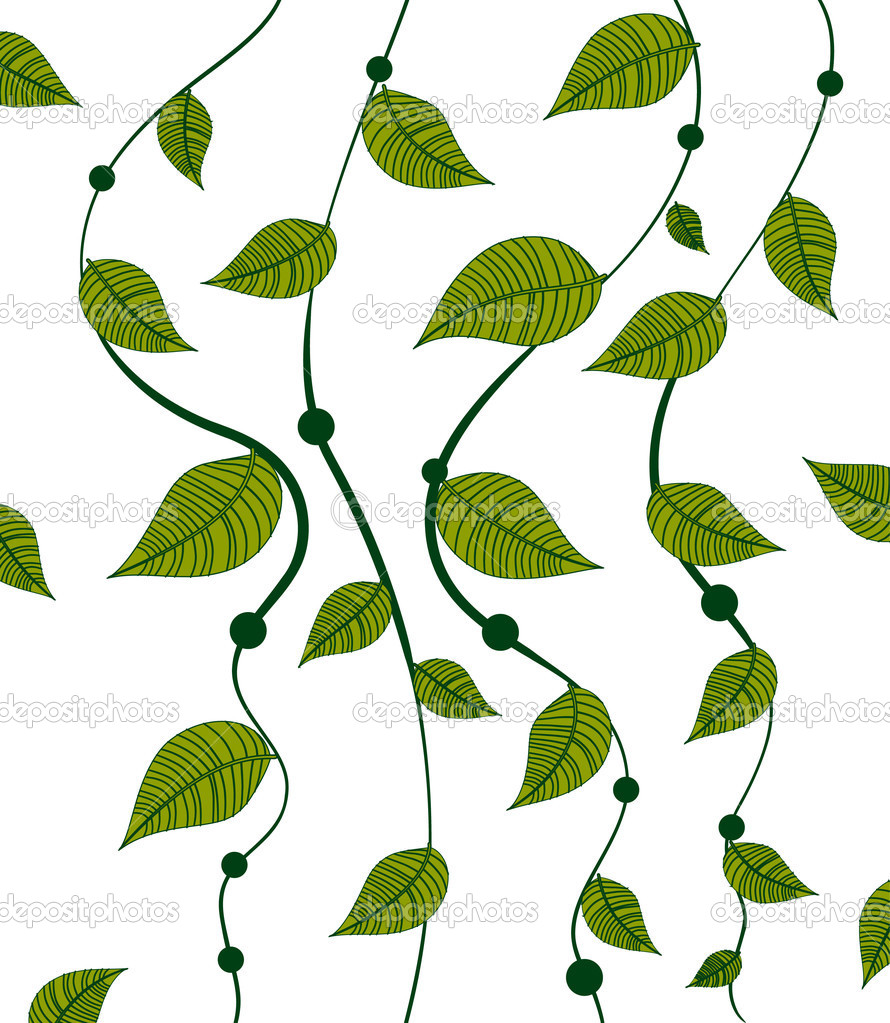 vines